Les ITSS en éprouvette
Qui suis-je?
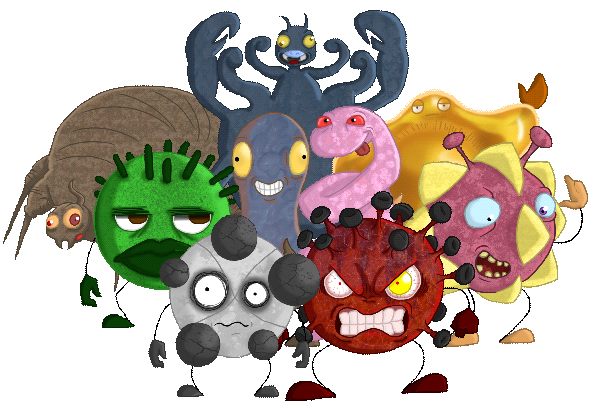 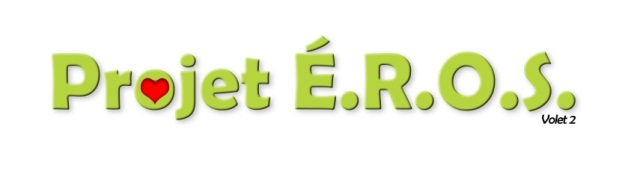 ©2014, Projet É.R.O.S.
Le Projet É.R.O.S. volet 2, piloté par Le Néo, est rendu possible grâce à l’aide financière du Fonds régional d’investissement jeunesse, en collaboration avec le Forum jeunesse Lanaudière et la Conférence régionale des élus(es) Lanaudière, et à l’appui financier du Cégep régional de Lanaudière à Terrebonne. Il est réalisé en partenariat avec les Commissions scolaires des Affluents et des Samares ainsi que le Centre de santé et de services sociaux du Sud de Lanaudière.
Octobre 2014 | Les ITSS en éprouvettePrésentation PowerPoint créée par le projet É.R.O.S. volet II
1
Je suis l’ITS la plus diagnostiquée chez les 15-24 ans. Je suis causée par une bactérie.
Je me transmets lors des contacts sexuels non protégés impliquant les organes génitaux.
Je peux prendre quelques semaines avant de me manifester. Le plus souvent je suis sans symptôme. Lorsque je me manifeste, je peux provoquer de la douleur en urinant, des écoulements anormaux aux organes génitaux ou des douleurs dans le bas du ventre. 
Je peux me faire traiter par des antibiotiques.
Si on ne me guérit pas, je peux causer l’infertilité, chez les garçons comme chez les filles.
Même si on me guérit, je peux être 
      contractée à nouveau suite à un autre 
      contact sexuel non protégé avec une
      personne infectée.
Je suis…
Qui suis-je?
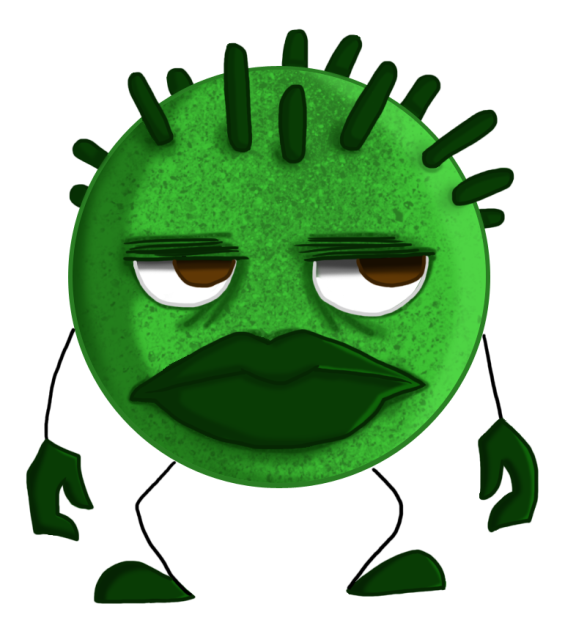 la chlamydia!
Octobre 2014 | Les ITSS en éprouvette Présentation PowerPoint créée par le projet É.R.O.S. volet II
2
Je suis causée par une bactérie. On me retrouve surtout chez les 15-24 ans.
Je me transmets lors des contacts sexuels non protégés impliquant les organes génitaux.
Je peux prendre quelques jours avant de me manifester. Assez souvent, je suis sans symptôme. Je me manifeste en provoquant de la douleur en urinant, des écoulements anormaux aux organes génitaux ou des douleurs dans le bas du ventre. 
Je peux me faire traiter par des antibiotiques.
Si on ne me guérit pas, je peux causer l’infertilité,
      chez les garçons comme chez les filles.
Même si on me guérit, je peux être 
      contractée à nouveau suite à un autre 
      contact sexuel non protégé avec une 
      personne infectée.
Je suis…
Qui suis-je?
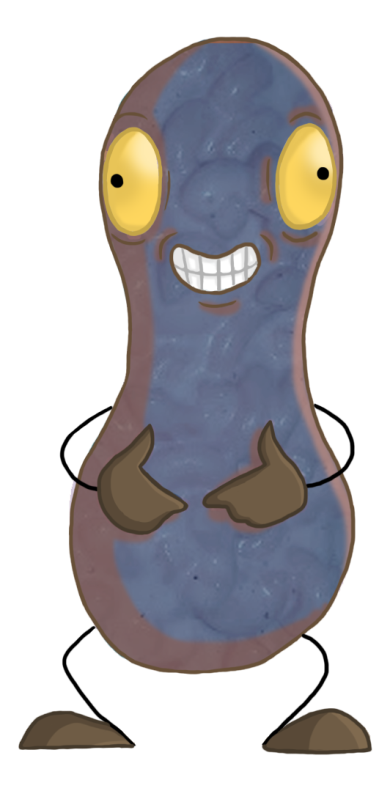 la gonorrhée!
Octobre 2014 | Les ITSS en éprouvette Présentation PowerPoint créée par le projet É.R.O.S. volet II
3
Je suis causée par une bactérie qui regagne en popularité.
Je me transmets lors des contacts sexuels non protégés impliquant les organes génitaux ou par le sang d’une personne infectée.
Je peux prendre quelques semaines avant de me manifester et le plus souvent je suis sans symptôme. Dans tous les cas, je suis contagieuse. 
Lorsque je me manifeste, je provoque un ulcère non douloureux à l’endroit de l’infection. Même si cette lésion disparaît d’elle-même, ça ne veut pas dire que je suis guérie : je demeure donc contagieuse!
Je peux me faire traiter par des antibiotiques. 
      Si aucun traitement n’est fait, je progresse et 
      deviens plus dangereuse. Il y aura donc des 
      manifestations tardives à l’infection, telles 
      que des lésions irréversibles aux organes 
      internes comme le cœur et le cerveau, ainsi
      qu’au squelette.
Je suis…
Qui suis-je?
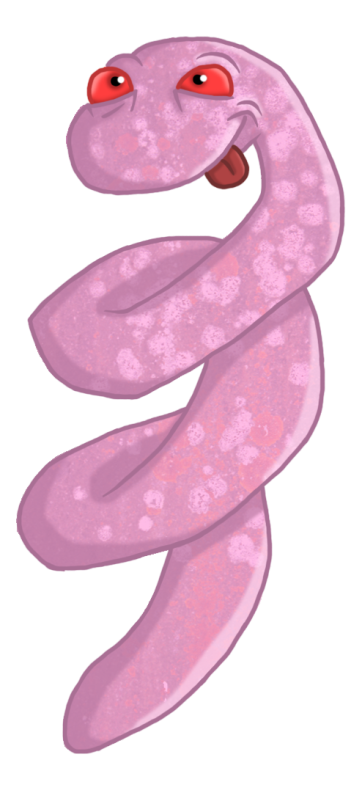 la syphilis!
Octobre 2014 | Les ITSS en éprouvette Présentation PowerPoint créée par le projet É.R.O.S. volet II
4
Je suis provoquée par un virus très répandu chez les gens. On m’appelle parfois « feu sauvage ».
Je me transmets lors des contacts peau à peau qui ont souvent lieu pendant les relations sexuelles. 
Je peux prendre jusqu’à quelques semaines avant de me manifester et le plus souvent je suis sans symptôme. Dans tous les cas, je suis contagieuse. Lorsque je me manifeste, je provoque de la douleur sur la région infectée et on remarque l’apparition d’une lésion douloureuse et désagréable (petites ampoules). Pour cette raison, je peux compliquer la vie quotidienne des gens.
Je me manifeste surtout sur les parties génitales et sur la bouche.
Je ne peux pas être guérie. Il existe toutefois des médicaments pour soulager les gens des 
       symptômes que je peux provoquer.  

Je suis…
Qui suis-je?
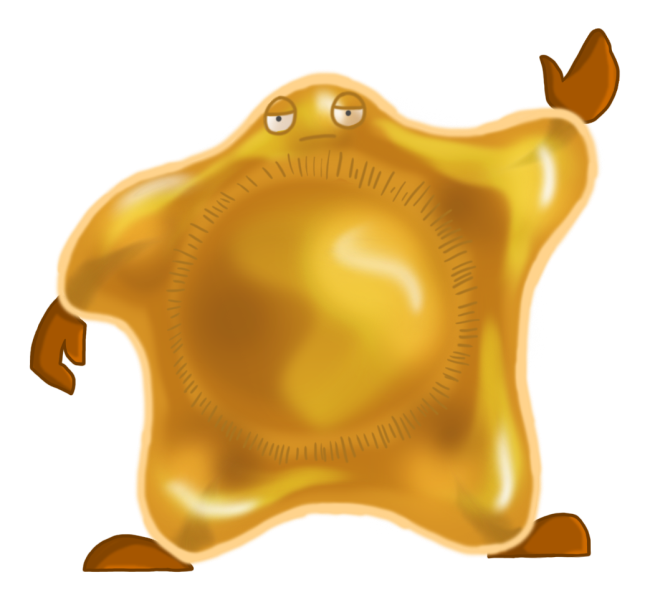 L’herpès!
Octobre 2014 | Les ITSS en éprouvette Présentation PowerPoint créée par le projet É.R.O.S. volet II
5
Je suis un virus et j’existe sous plusieurs formes.
Je me transmets lors des contacts peau à peau qui ont souvent lieu pendant les relations sexuelles. 
Je peux prendre quelques semaines avant de me manifester et le plus souvent je suis sans symptôme. Lorsque je me manifeste, je peux provoquer des verrues génitales, parfois invisibles à l’œil nu. Je me manifeste surtout sur les parties génitales et parfois dans la bouche.
Chez la plupart des gens infectés, les verrues disparaissent d’elles-mêmes. Dans certains cas, je reste présent dans le corps de la personne. On peut faire disparaître les verrues génitales visibles chez un médecin qui les brûlera, ce qui ne veut pas dire que je serai guéri. Pour prévenir quelques-unes de mes formes les plus fréquentes, il existe un vaccin qui est offert gratuitement 
      aux jeunes filles au Québec.
Certaines de mes formes peuvent 
      entraîner un cancer (col de l’utérus).
Je suis…
Qui suis-je?
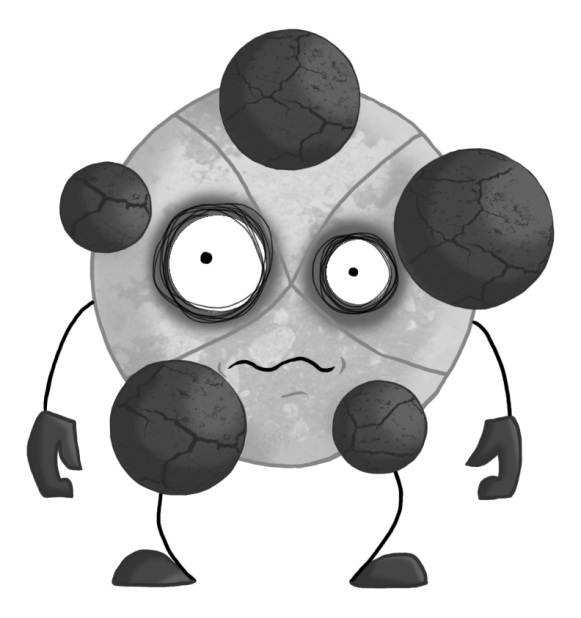 Le VPH!
Octobre 2014 | Les ITSS en éprouvette Présentation PowerPoint créée par le projet É.R.O.S. volet II
6
Je suis un virus très connu, même si on se méfie de moins en moins de moi. On me connait sous deux stades. Au départ, j’attaque et j’affaiblis le système immunitaire des humains. Ensuite, je commence à provoquer des maladies graves liées à l’infection.
Je me transmets lors des contacts sexuels non protégés impliquant les organes génitaux ou par le contact avec le sang infecté lors du partage de matériel d’injection, d’un tatouage ou d’un perçage avec du matériel contaminé.
Je peux prendre quelque temps avant de me manifester. Au début de l’infection, je provoque des symptômes diversifiés : fatigue, maux de ventre, maux de cœur, perte d’appétit, douleurs articulaires, etc. 
À ce jour, il n’existe toujours pas de remède pour en guérir. Il existe cependant des médicaments pour ralentir l’affaiblissement du système immunitaire
      causé par le virus, ralentir le développement
      de l’infection et traiter mes symptômes.
Je suis…
Qui suis-je?
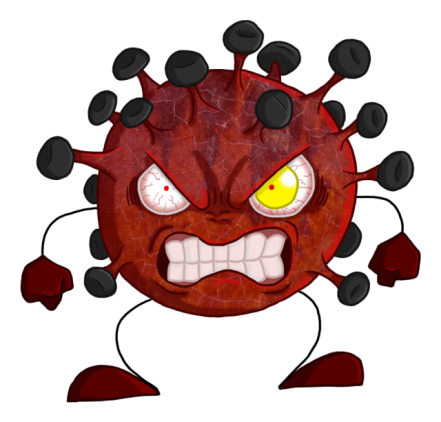 Le VIH/Sida!
Octobre 2014 | Les ITSS en éprouvette Présentation PowerPoint créée par le projet É.R.O.S. volet II
7
Je suis un virus qui connaît bien son alphabet. C’est de famille!
Je me transmets lors des contacts sexuels non protégés impliquant les organes génitaux ou par le contact avec le sang infecté lors du partage de matériel d’injection ou d’inhalation de drogues ou lors d’un tatouage ou d’un perçage avec du matériel contaminé.
Je peux prendre quelques semaines avant de me manifester et le plus souvent je suis sans symptôme. Lorsque je me manifeste, je provoque une inflammation du foie, des troubles digestifs, des nausées, des vomissements, de la fatigue, etc.
Il existe un vaccin pour m’éviter. La plupart des jeunes de ton âge l’ont déjà reçu.
Lorsqu’on ne me guérit pas, je peux provoquer de lourdes conséquences, telles qu’une cirrhose ou un cancerdu foie.
Je suis…
Qui suis-je?
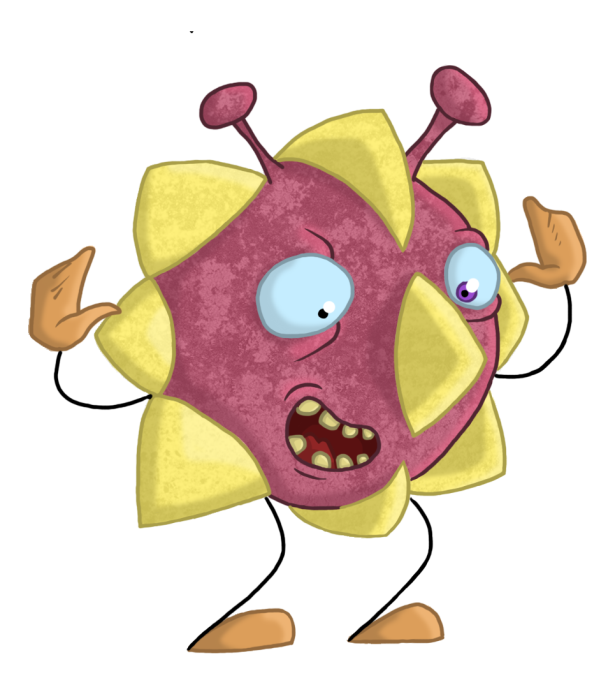 L’hépatite B!
Octobre 2014 | Les ITSS en éprouvette Présentation PowerPoint créée par le projet É.R.O.S. volet II
8
Je fais partie de la famille des parasites et j’adore me loger dans les poils de différents endroits du corps. Je ponds mes œufs à la base des poils humains. 
Je ne suis pas une infection, mais je me transmets par contacts étroits (donc possible lors de contacts sexuels) ou par le contact avec un objet contaminé (ex : vêtements, literie) en rampant d’une place à l’autre et en faisant des œufs. Ainsi, on peut me contracter simplement en dormant dans le lit d’une personne déjà infectée.
Je m’alimente de sang humain et provoque parfois des démangeaisons désagréables. 
Je suis si petit qu’il est difficile de me remarquer. 
Il existe des shampoings ou crèmes pour m’éliminer. Il est également important de nettoyer à l’eau chaude les vêtements, serviettes et literie pour se débarrasser de moi.
Je suis…
Qui suis-je?
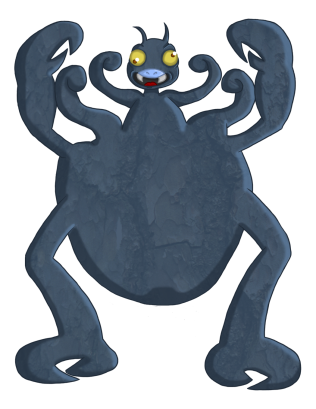 Les morpions!
Octobre 2014 | Les ITSS en éprouvette Présentation PowerPoint créée par le projet É.R.O.S. volet II
9
Elles se transmettent principalement par des contacts sexuels non protégés impliquant les organes génitaux et par le sang d’une personne infectée;
Elles sont souvent sans symptômes;
Elles peuvent se transmettre même si elles sont sans symptôme;
Si elles ne sont pas guéries ou traitées, elles peuvent avoir des conséquences désagréables ou graves sur la santé;
Certaines ITSS ne se guérissent pas et restent à vie;
Même si on guérit certaines ITSS, on peut les contracter à nouveau; 
On peut avoir plusieurs ITSS à la fois.
Les ITSS
Octobre 2014 | Les ITSS en éprouvette Présentation PowerPoint créée par le projet É.R.O.S. volet II
10
Initiation d’une contraception hormonale ou d’un stérilet et au besoin, dépannage contraceptif 
Accès au condom, à la contraception orale d’urgence; 
Accès au test de grossesse ainsi qu’aux tests de dépistage des ITSS;
Counseling sur les activités sexuelles, le condom et les moyens de contraception; 
Counseling quant à l’issue d’une grossesse.
L’infirmière du CSSS de l’école
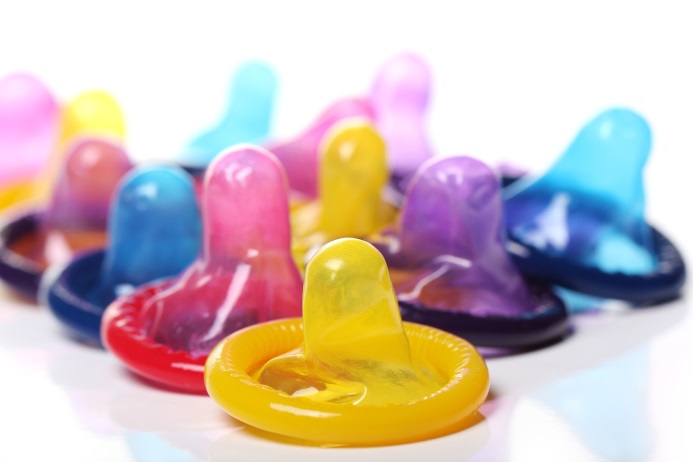 Octobre 2014 | Les ITSS en éprouvette Présentation PowerPoint créée par le projet É.R.O.S. volet II
11